COMPUTATIONAL THINKING
Dr. Isaac Gang, Computer Science
Texas A&M University Commerce
Isaac.gang@tamuc.edu

Dr. Joyce E. Kyle Miller, Curriculum & Instruction
 Texas A&M University Commerce
Joyce.miller@tamuc.edu
Breaking a complex problem down into smaller problems and solving each one individually.
Decomposition
Abstraction
Programming
Algorithmic Thinking
Picking out the important bits of information from the problem, ignoring the specific details that don’t matter.
A.	Decomposition
B.	Abstraction
C.	Programming
D.	Algorithmic Thinking
Mike is posting an online advertisement on a forum to promote his band’s upcoming tour.  Which of the following is most important to include in  the advertisement?
A.	The name of the band’s manager
B.	A Bio of each band member
C.	 A list of the performance pieces
D.	 Date of Tour
A logical way of getting from the problem to the solution.  If the steps you take to solve a problem follow an algorithm then they can be reused and adapted to solve similar problems in the future.
A.	Decomposition
B.	Abstraction
C.	Programming
D.	Algorithmic Thinking
Which of these is an example of decomposition?
A.	Breaking the problem of organizing a cake sale into smaller parts, such as who will bake the cakes and when to hold the cake sale.
B.	Taking the problem of baking a cake and thinking about how we can make the best cake possible.
C.	Looking at the different kinds of cake that can be made.
Can you follow the Step by Step Instructions...
Step 1: 4 Side Steps to the Right. 
Take four side steps to your right, beginning with your right foot
Step 2: 4 Side Steps to the Left. ...
Step right, left together; step right, left together. ...
Step 3: 2 Steps to the Back. ...
Step 4: 3 Step-touch. ...
Step 5: Pivot and Brush. ...
Step 6: REPEAT!! ...
Step 7: 7)
WHAT IS COMPUTER SCIENCE?
https://youtu.be/0pF9PN8UpqI
WHAT IS COMPUTATIONAL THINKING?
https://youtu.be/VoCZsFGVsy4
The Electric Slide: Step by Step Instructions...
Step 1: 4 Side Steps to the Right. 
Take four side steps to your right, beginning with your right foot
Step 2: 4 Side Steps to the Left. ...
Step right, left together; step right, left together. ...
Step 3: 2 Steps to the Back. ...
Step 4: 3 Step-touch. ...
Step 5: Pivot and Brush. ...
Step 6: REPEAT!! ...
Hand Clapping Gameshttps://icebreakerideas.com/hand-clapping-games/
Hold your hands up,
 your fingers pointing to the ceiling.
 As you are saying the rhyme, 
turn your hands back and forth. 
Whenever you say “double,” 
both hands face towards you. 
Whenever you say “this,” and “that,”
 your palms face away from you.
https://youtu.be/gWXNbIeftRk
STEP TEAMS
https://youtu.be/fNdZKouf5CQ
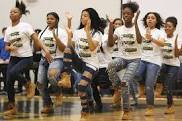 Body Percussion
https://youtu.be/4ocaxLQ4ig8
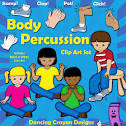 WARM UP
Give me instructions for...
WALKING TO a certain point in the room...
 Step by Step
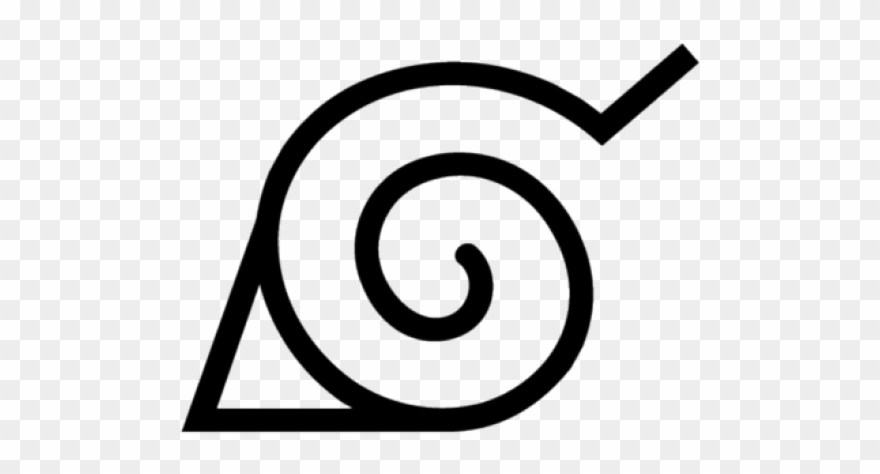 Follow My Instructions, and Duplicate the Image
EXTENDED LEARNING
Enrichment or Outside of class activities
Stuffie Maps
Create a life-size grid on the rug with tape 
	Have student bring stuffed animals to school.
	Students can program friends to move their actual stuffies as directed in the 	programs.
Create Your Own
Have students create their own maps.
Have other students solve them using programs.
Algorithm
Can you give instructions verbally?
COMPUTATIONAL THINKING ACTIVITY
Can you write out the steps, procedures for replicating this figure?
Can someone else follow your steps?
What does the replicated figure look like?
What are the BUGS in your steps?
What needs to be changed?
Begin Again
Use, Illustrate, Display the Vocabulary
Decomposition
Algorithm
Patterns
Abstraction
COMPUTATIONAL THINKING
“...breaking down 
 difficult problem into more familiar ones
DECOMPOSITION
...that we can solve using 
a set of rules to find solutions
ALGORITHIM
...and using abstractions to generalize those solutions to similar problems
ABSTRACTIONS
One object stands for many
PATTERNS
Use, Illustrate, Display the Vocabulary
Decomposition
Algorithm
Patterns
Abstraction
Creative Problem Solving  (CPS)
IDENTIFYING A PROBLEM
FACT FINDING
PROBLEM FINDING
IDEA FINDING
SOLUTION FINDING
ACCEPTANCE FINDING
CHARACTERISTICS OF COMPUTATIONAL THINKING
Ordered and Precise sequence of steps to solve problems
Using a computer to automate that process, when appropriate
Problem Solving
 Producing a Solution
Planning
Critical Thinking
Creativity
Collaboration
Puzzeling, Figuring Things Out
Searching for Solutions
Draws on Analytical Thinking
ACTIVITIES
Ms. Martinez’s 6th grade social studies class is studying the Roman Empire and creating timelines and drawing maps.
Mr. Lee’s 7th Grade class is looking a a series of diagrams her students have created to portray floor plans of their school and homes.
Mr. Butler’s 5th Grade Music class has been studying the diatonic scale and the concept of pitch.  Now the students are using Scratch to create a virtual xylophone that will correctly reproduce the scale.
Mr. Davis’ 9th grade language arts class is studying various literary elements, such as plot, point of view, irony, and voice and they have read various short stories.
Learning How to Think Critically
The course is designed to increase students’ critical thinking knowledge and skills. Concepts covered include perception, memory, creativity, and problem-solving as they relate to critical thinking. We will examine the effects of attitudes, values, logical fallacies, and thinking errors on critical thinking and problem-solving. Assignments will require students to apply their skills to real-life situations and to understand the levels of the critical thinking process through problem-solving activities.
Separate and Unequal? The State of Public Education Sixty Years Post Brown
Is equal access to a quality education possible for all students in the US if vestiges of separate but unequal public schooling still exists? Extreme educational disparities also exist in academic achievemnt and performance of students based on race, gender, region, community locale and socioeconomic status. Many scholars and politicians have argued that education is the great socioeconomic equalizer. Students taking this Signature Course, through hands-on interactive activities will critically explore the state of public education in the US post the Brown v. Board of Education decision.
Business, Society, and Unfettered Thought
This signature course will focus on the critical thinking skills required to manage the increasingly integrated, interdependent, and complex relationship between business and society. Students will gain an understanding of the role of business in society, the capacity to use knowledge to effectively analyze, debate, and solve societal/organizational problems in a socially responsible and ethical manner, and the ability to successfully communicate potential solutions across audiences.
Use, Illustrate, Display the Vocabulary
Decomposition
Algorithm
Patterns
Abstraction
Programming a Bee Bot
https://youtu.be/zFU3-nrSvsQ   Programming a Bee Bot
https://youtu.be/bxQZA4YHpbk    Bee Bot for Numeracy
https://studio.code.org/s/coursea-2018/stage/6/puzzle/3   Coding on the Computer
Computational Thinking
What does it look like in the schools?
https://youtu.be/rNIM1fzJ8u0

Hour of Code
https://youtu.be/X4oy_V6naB4

https://youtu.be/_bknBDEcNYU
Family Code Night
Computer Science Standards, K - 12
https://c.ymcdn.com/sites/www.csteachers.org/resource/resmgr/Docs/Standards/CSTA_K-12_CSS.pdf
Computer Science for Fun
http://www.cs4fn.org/
 
Computational Thinking Unplugged
https://youtu.be/b4a7Ty1TpKU
 
ISTE Computational Thinking Toolkit
https://www.iste.org/explore/articledetail?articleid=152